Mission Siret
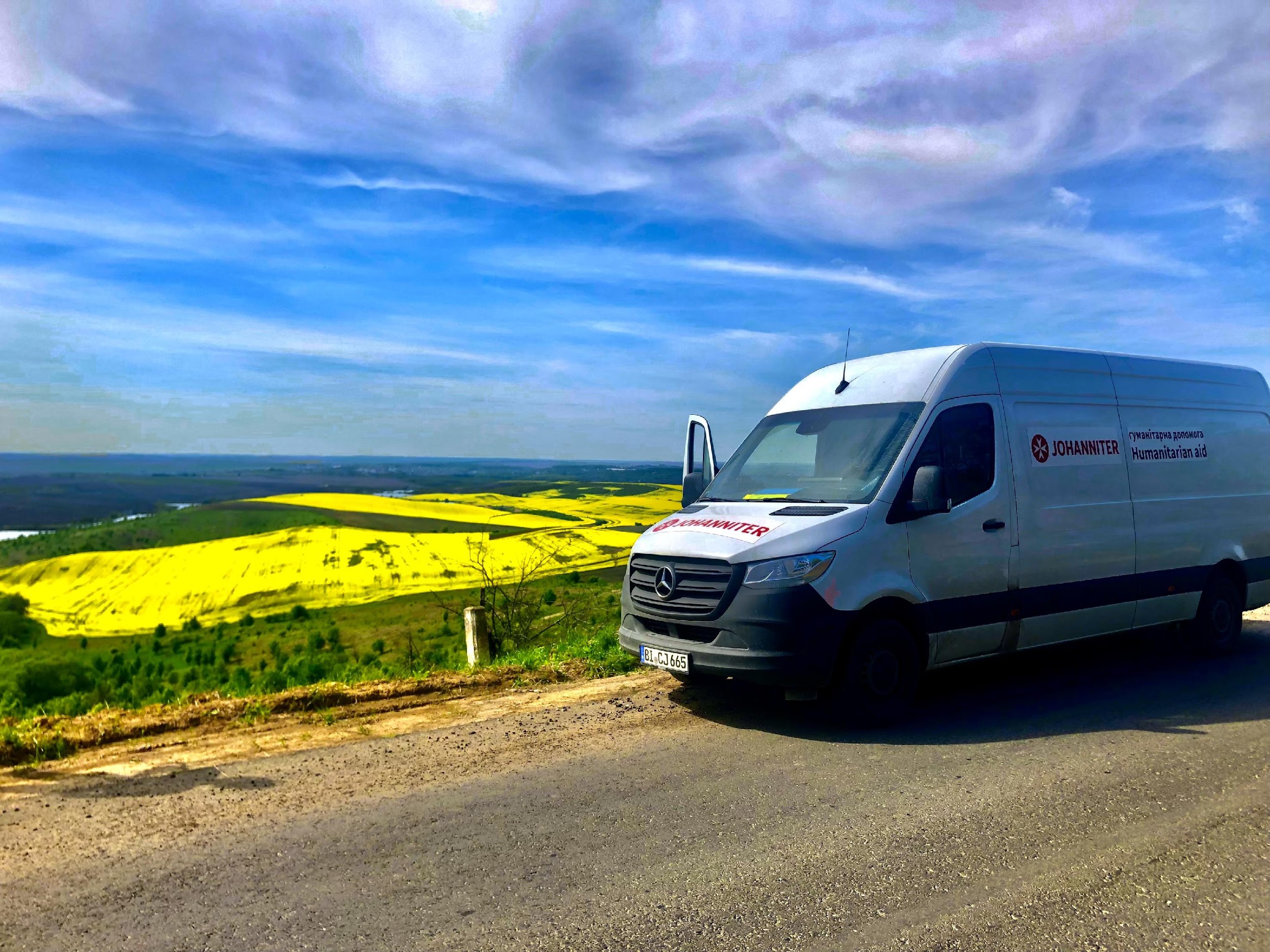 [Speaker Notes: - Dieses wunderschöne Bild, welches die Nationalfarben der Ukraine so schön darstellt zeigt schon, worum es bei der Mission geht. Die Versorgung der Binnenflüchtlingen in der Südwestukraine.]
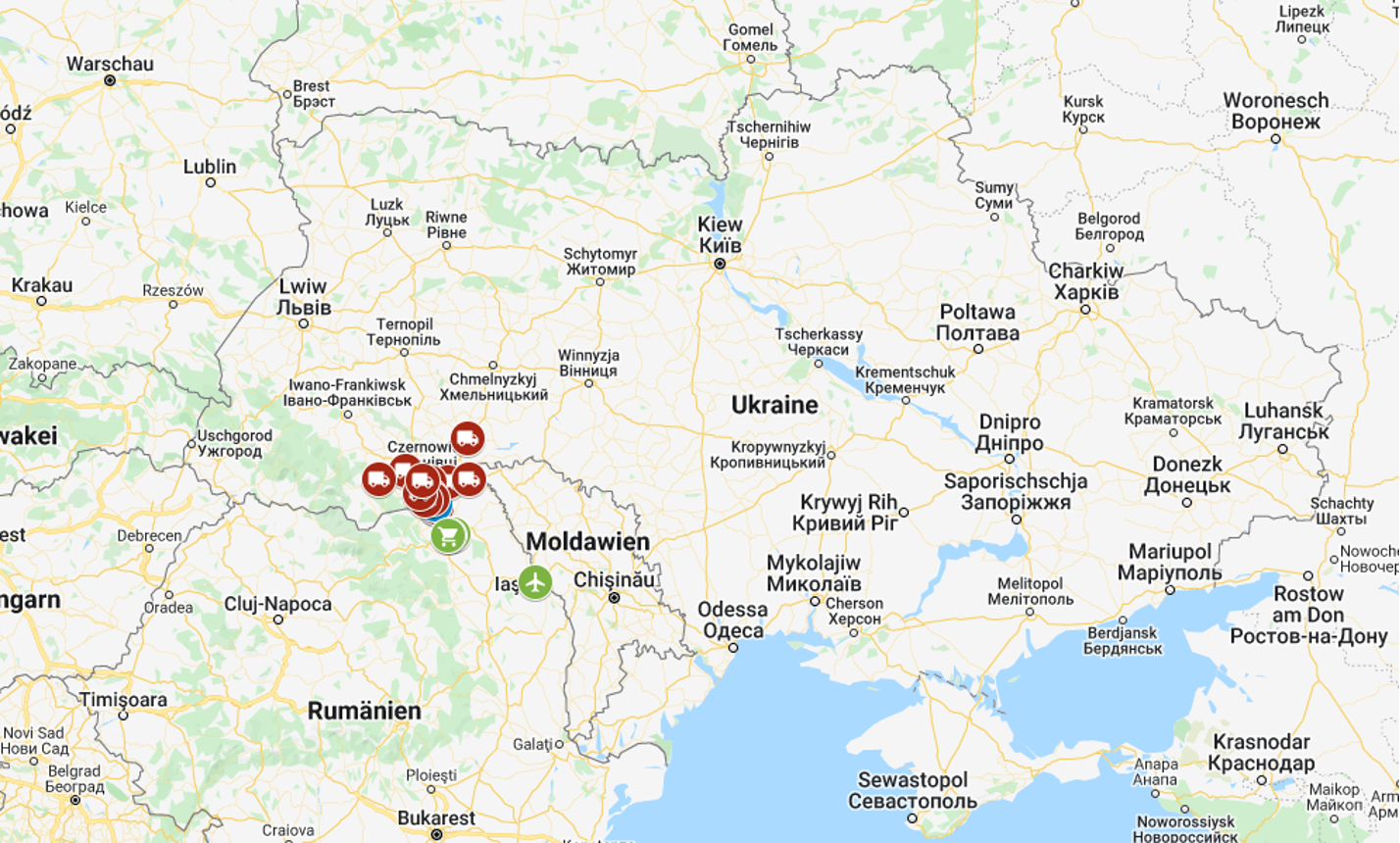 [Speaker Notes: - Wo tun wir das?]
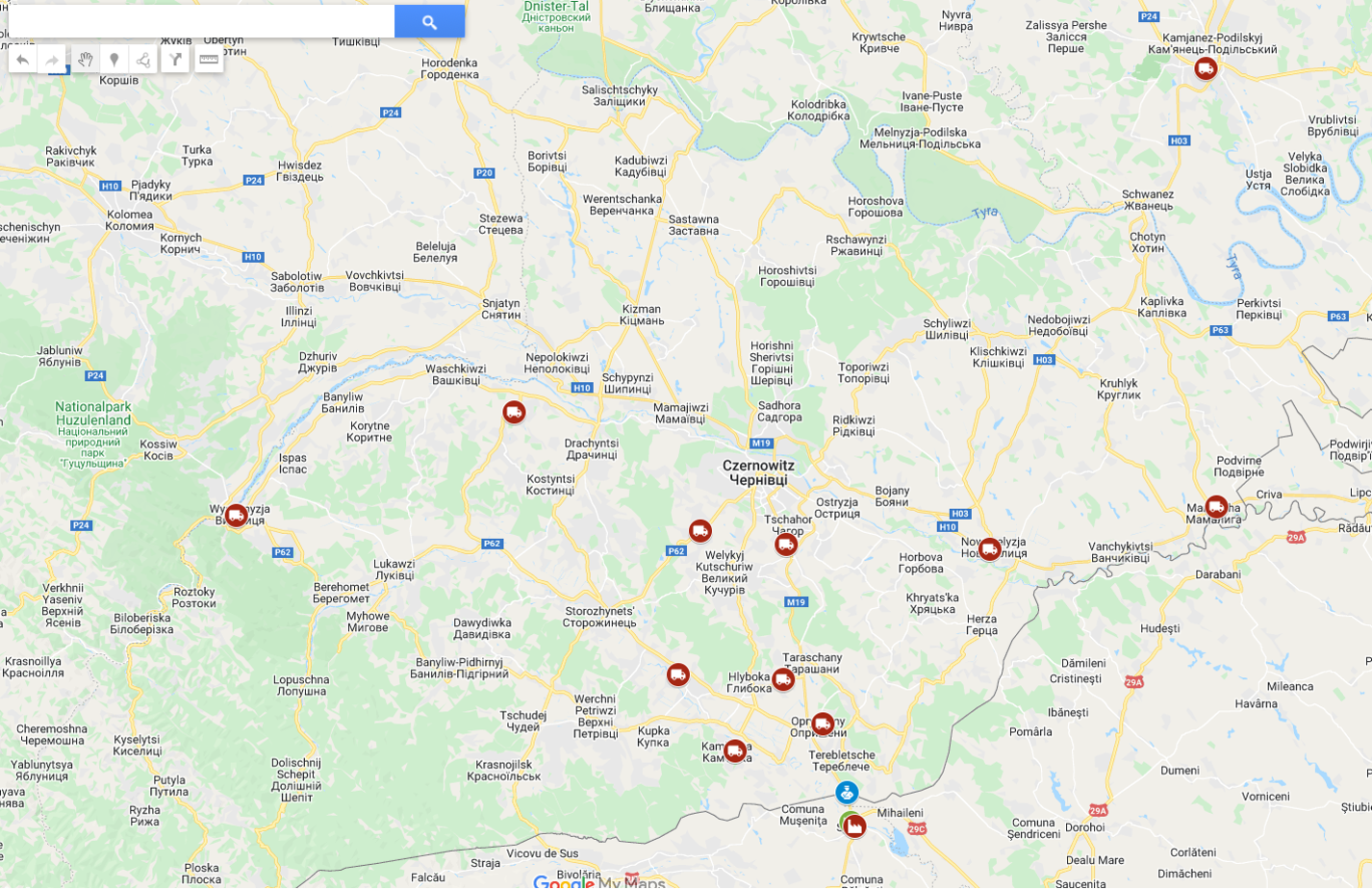 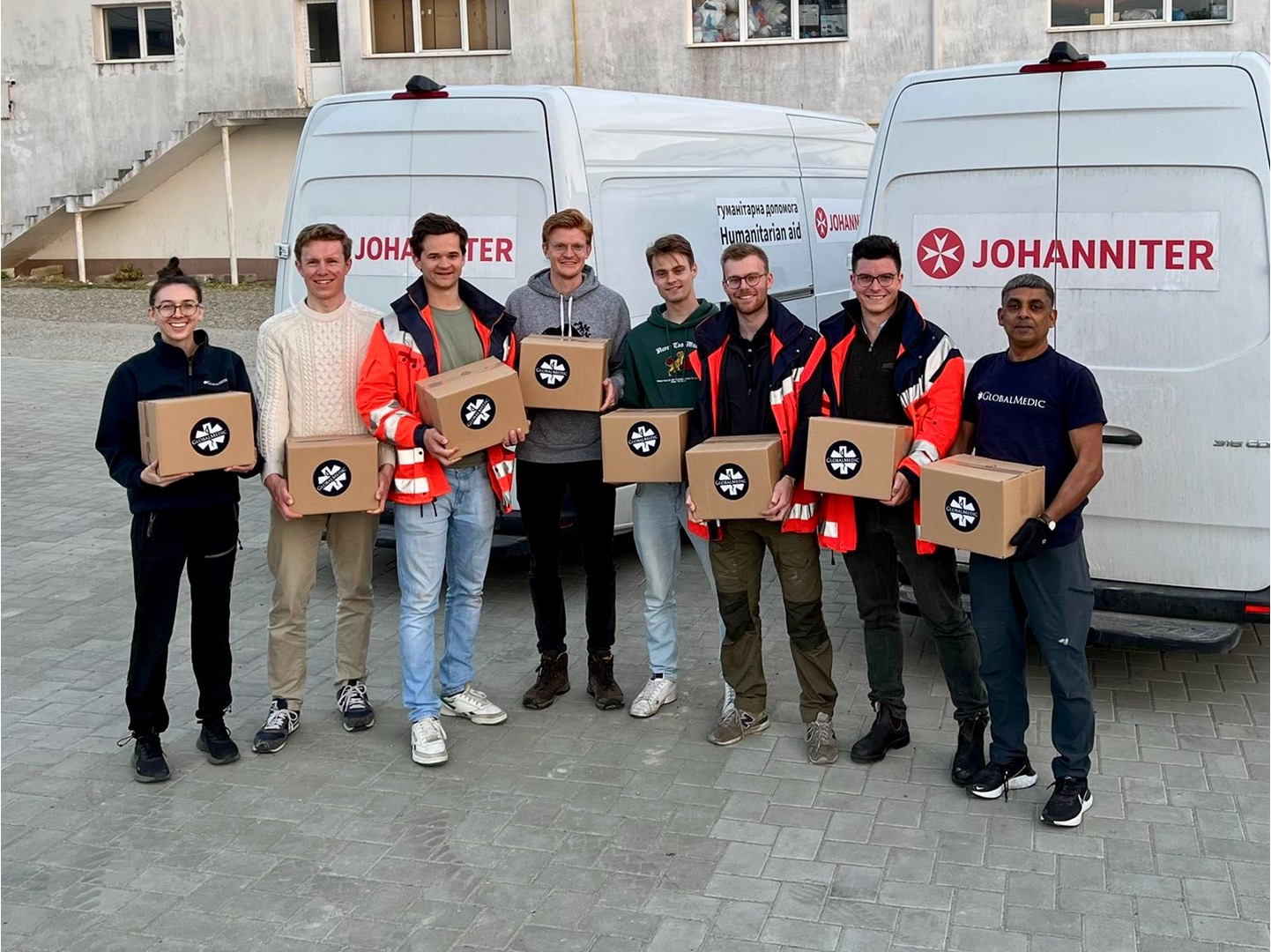 [Speaker Notes: Wie tun wir das?
Mit Freiwilligen
Und Partnern]
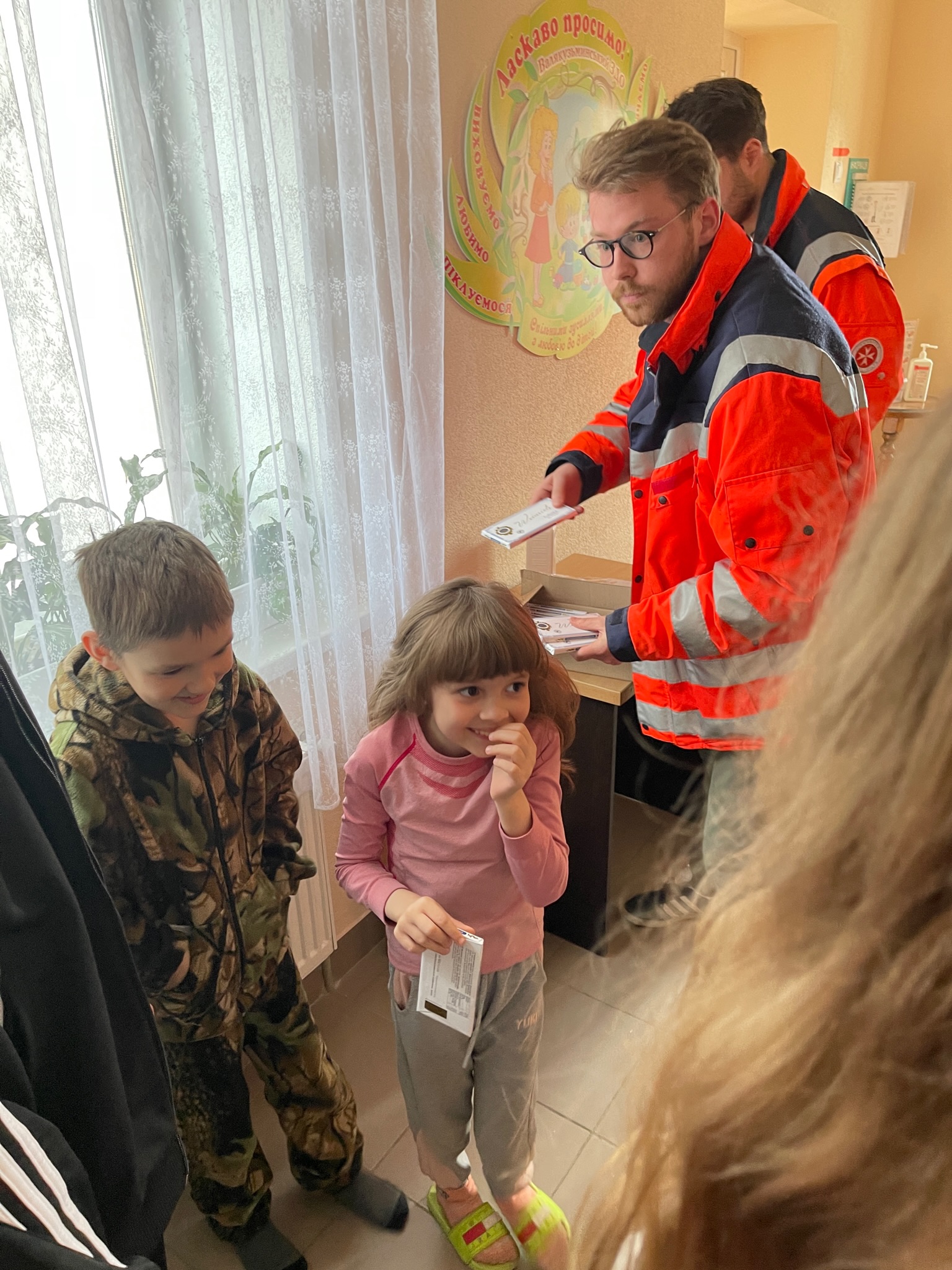 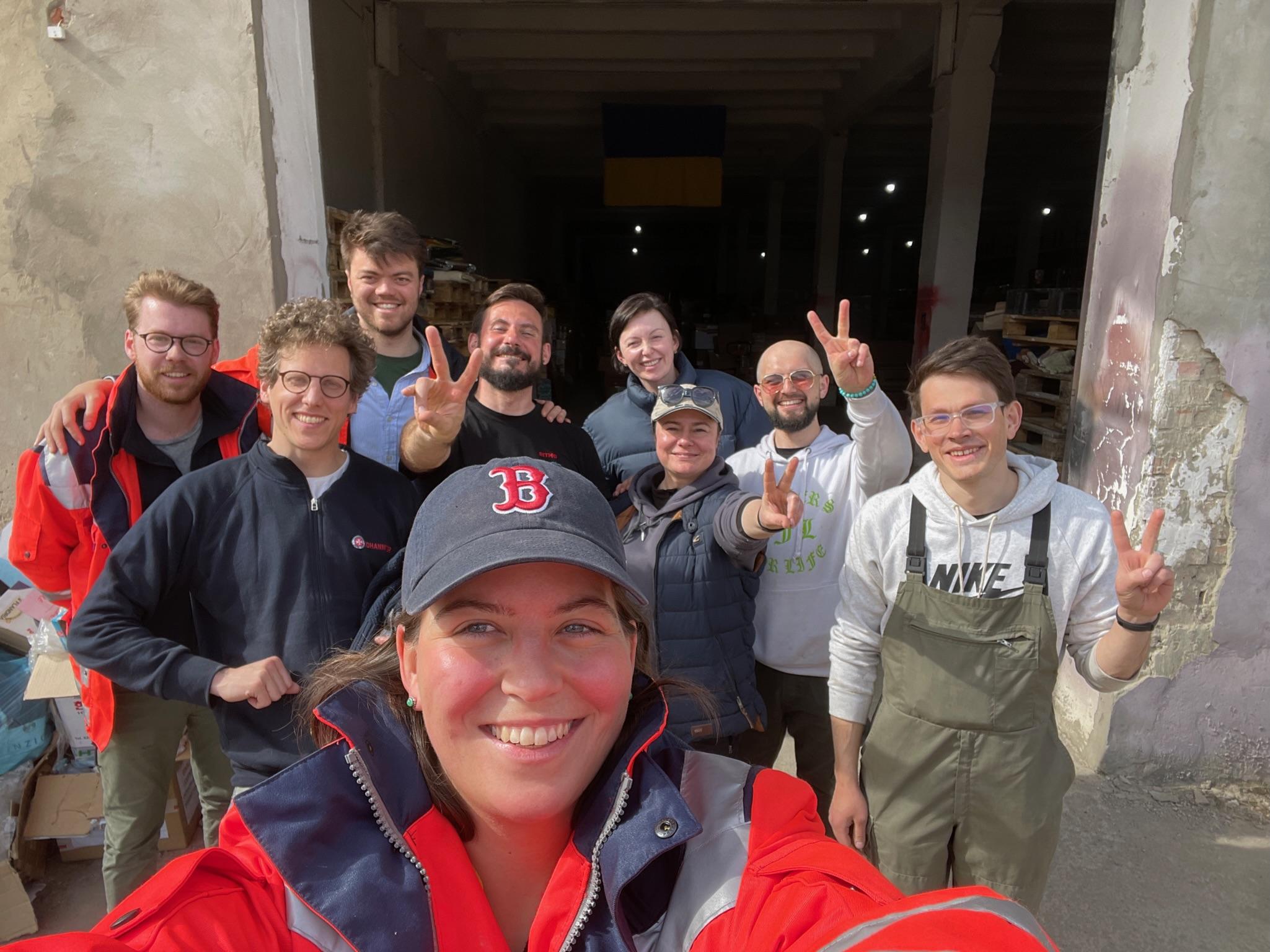 [Speaker Notes: - Um das Leid der Menschen zu lindern und gemeinsam mit den Menschen vor Ort.]
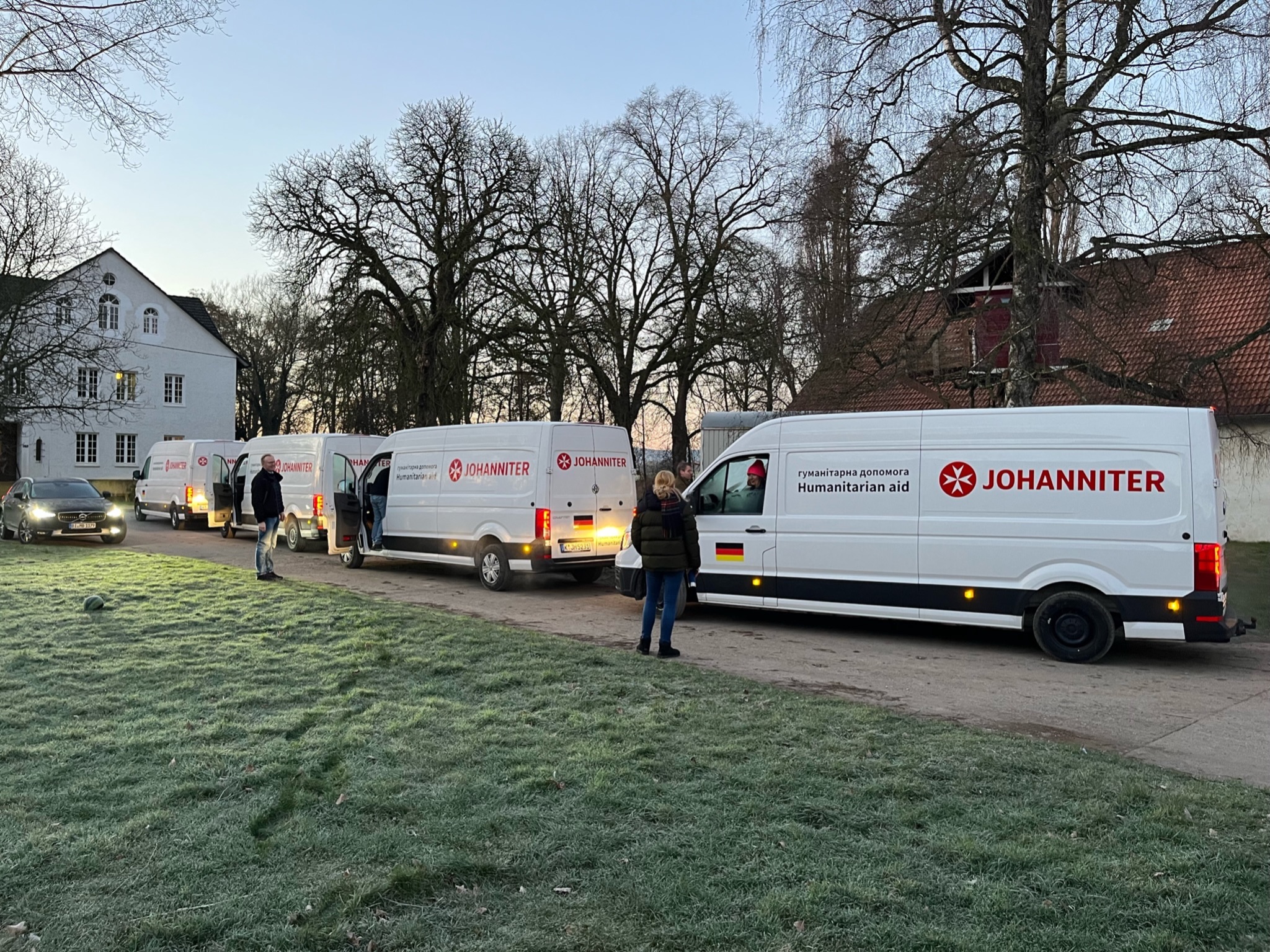 [Speaker Notes: - Um das Leid der Menschen zu lindern und gemeinsam mit den Menschen vor Ort.]
19.03.2022
Start der Mission

325
Freiwillige vor Ort

158.000
gefahrene Kilometer unsere Transporter

1.175.000 € 
Spendengelder im Einsatz
[Speaker Notes: - Statistik]